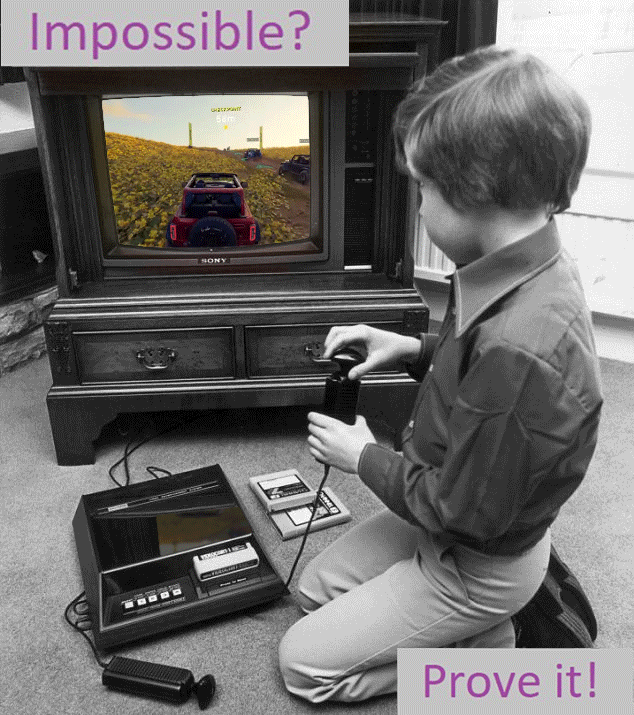 On the Grand Challenge
Emanuele “Manu” Viola

Northeastern University

2025 04 22
[Speaker Notes: welcome

one possible view of the world is that it looks like a pyramid at the top of the pyramid is the P  versus NP problem and at the bottom of the pyramid there are many extremely important but somewhat  specialized problems that one needs to solve slowly and patiently in order to climb the  pyramid and get to the top.

These problems range from circuit complexity  to communication complexity to matrix rigidity to problems concerning polynomials. 

Now I want to propose a different viewin which the pyramid is upside down and rather than there being  many problems that lead to P versus NP there is only a few problems and actually these problems get fewer and fewer while we reach the tip of the pyramid which is now at the bottomand a good question is which problem is right here what is a problem which is really fundamental and  stands in the way of progress to much of the rest of the pyramid what can we put there?

So  let us consider various problems that have been studied in order to make progress on P versus NP

one problem is that of proving circuit lower boundsand for this talk you can think of proving say quasi-polynomial  circuit lover bounds even for depth 3 circuits  i'm not going to be precise on every problem but some of them will be defined formally soon  another problem is Valiant's challenge of constructing rigid matrices  these are just matrices which have say constant hamming distance from matrices which have low rank  another outstanding problem is through approving correlation bounds of polynomials meaning  exhibiting functions which cannot be computed well on average by low degree polynomialsyet another challenge is that concerning multi-party communication complexity  specifically in the number on forehead model okay and here a long-standing challenge is to proving  lower bounds even worse case lower bounds when the number of parties is more than logarithmicnow of these problems is there one which is more fundamental than than  the other in the sense that progress on the problem  stands in the way of progress for the other problems as well well let's see some connectionsfirst if you want to make progress on circuit lower bounds  except for some quite narrow settings or parameters you're going to have to make progress  on correlation bounds for polynomials so i put an arrow here from a to b ifmaking progress on a requires making progress on b  okay and this arrow is not hard to prove um say by min maxwhat about matrix rigidity well it may be a little bit less well known that  if you want to make progress on matrix rigidity  then you also have to make progress on correlation bounds for polynomialswhat about multiparty communication complexity well it may be even less well known that even  this requires progress on correlation bounds for polynomials  okay and you can find references and proofs of all these things in my papersso what do we do in this work in this work we prove we put one more error okay we consider  some recently made fourier conjectures and we showed that even these recent fourier conjectureswould require first making progress on correlation bounds for polynomialsso based on all this i want to propose this specific view in which the pyramid is upside down  and the problem which is at the tip of the pyramid which touches the ground is there proving  correlation bounds for low degree polynomials let me now be specific and define this problemso the challenge of correlation bounds is to find an explicit function f  from n bits to one bit and some distribution x such that for every polynomial p  of degree d the correlation between f and p is small and the correlation here is just defined  as the probability over an input drawn from x that f of x is equal to p of x  and small means at most half plus epsilon note that you can always find the polynomial p which  agrees with f with probability at least half just because f is boolean and here  we are saying you cannot do much better than that you can only do it most half plus epsilon  back in the 80s Razborov and Smolensky Smolensky showed that for the function majority and for the  uniform distribution x you can prove a bound that epsilon is at most order of d over square root n  okay that is under the uniform distribution every polynomial of degree d okay agrees with  the majority function on at most in half plus order of d over root n fraction of the inputs  okay so um this bound on epsilon is vanishing as long as d is less than root n  so it can handle fairly large degrees but the bound on epsilon is only at best one over root n  and obtaining a smaller epsilon proving a smaller bound on epsilon for any explicit function  remains open for any degree which is larger than log n  okay for tiny degrees you can do something different iterated because she's worth but for  degrees larger than log n this bound remains the best known and improving this bound stands in the  way of progress for each problem on the previous slide so what about these fourier conjectures  so recently a new paradigm has been developed for constructing pseudorandom generators  this paradigm is called the polarizing random walks and it can construct pseudorandom generators  from fourier bounds from bounds on the fourier spectrum of functionsso a specific goal of this paradigm is to obtain better pseudorandom generators  for low degree polynomials the state of the arts about generators for low degree polynomials  has not changed since the works from more than 10 years ago  and is limited to polynomials of degree at most log n so in an effort to obtain generators  for polynomials of degree even larger than log n with this paradigm several fourier conjectures  have been proposed have been made so one conjecture is that the sum of the  fourier coefficients of size 2 of any polynomial of degree d should be at the most order of dsquare and another conjecture is that if you sum the fourier coefficients  of a degree d polynomial of size k then you obtain 2 raised to little o of dkit has been shown in these works that if you can prove these things for low degree polynomials  then you would indeed have new pseudorandom generators  that improve on the zero of the art using the polarizing random works paradigmso in this work we showed that these conjectures and in fact even weaker conjectures would imply  correlation bounds which already beat the Razborov Smolensky boundsokay so proving these conjectures on the fourier spectrum  implies better correlation bounds that we haveand these correlation bounds which are implied by our connections are for function which are  related to majority so for example the function which given input of n bits  takes the sum of the product of every pair of bits and checks if this sum is at least half and if  i think of the bits as being plus 1 or minus 1 i can just write bigger than 0. this is the function  that that you get from the first conjecture here if you look at this other conjecture here where  you sum the coefficients of size k you will get the function in which you take products of size kmotivated by this conjecture sorry motivated by this connectionin this work we also prove several new correlation bounds these correlation bounds  aim to but don't resolve the fourier conjectureswe specifically prove new correlation bounds for the function which was on the previous  slide which is related to majority however it seems more natural to just start with majority  and our starting point is the observation that in fact the correlation with majority is still openso we prove several new results about majority the first thing that we prove  is that Smolensky's bound of epsilon at most order of d over root n for majority is in fact  tight under the uniform distribution okay there are polynomials which achieve this correlation  under the uniform distribution so we cannot improve the bounds under the uniform  but we could do so under some other distribution andin this direction we show we exhibit polynomials which achieveomega d squared over n  correlation meaning they agree with the function half plus omega d square over nunder every distribution so for every distribution there is a polynomial which has this correlationokay this bound here is weaker than Smolensky's is quadratic  in Smolensky's bound but on the positive side holds under every distribution  and we conjecture that this bound is tight okay that there is there exists a distribution with  respect to which you cannot improve this bound and in the paper we have a specific candidate  for what would be a hard distribution proving this conjecture seems to be a nice directionto better understand majority andwe are able to prove it in the specific but not completely trivial case of linear polynomials uh  in which case we also improve Smolensky okay so we show that for linear polynomials of degree one uh  the correlation is not the order of 1 over square root of n  but it's in fact order of 1 over n and even proving this for degree 2 seems interesting  so a suitable extension and strengthening of these results would disprove the fourier conjecturesthat is all and thank you very much]
3
2
1
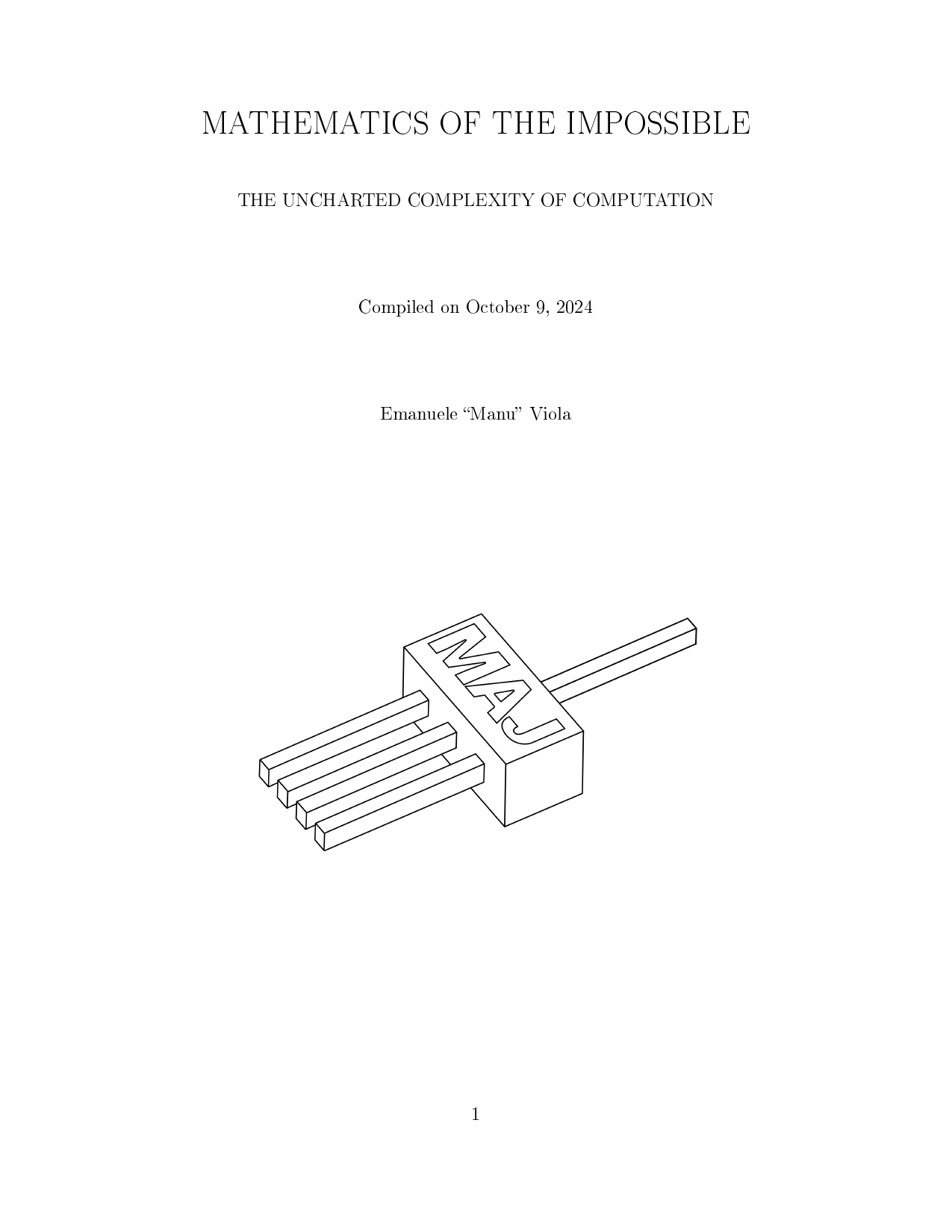 Book ad      Mathematics of the impossibleDraft on my homepage
Outline
The grand challenge, some historical highlights

Correlation bounds against polynomials

Why do known bounds stop “right before” major results?

A case study: data structures and circuits
The Grand Challenge(1930 – present)
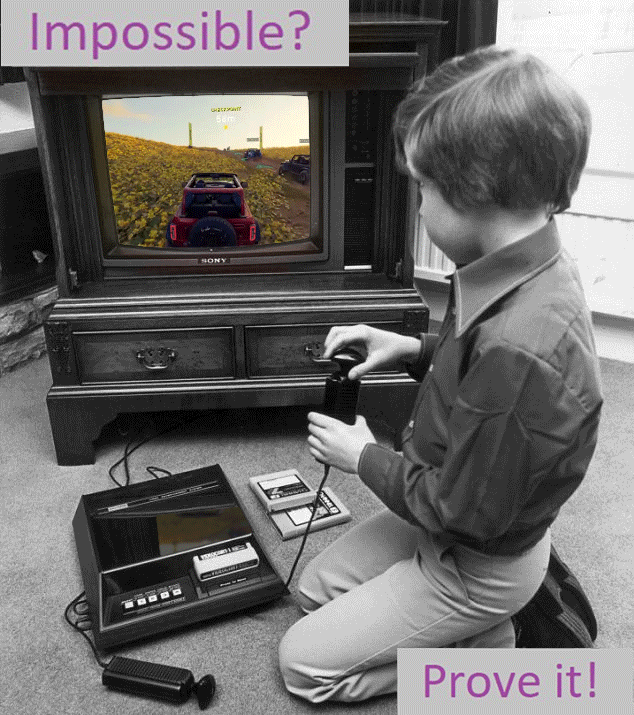 Prove impossibility results
	in computational models,
	a.k.a. “lower bounds” 


P vs NP is young, prominent special case

Sometimes we say P vs NP to mean the grand challenge
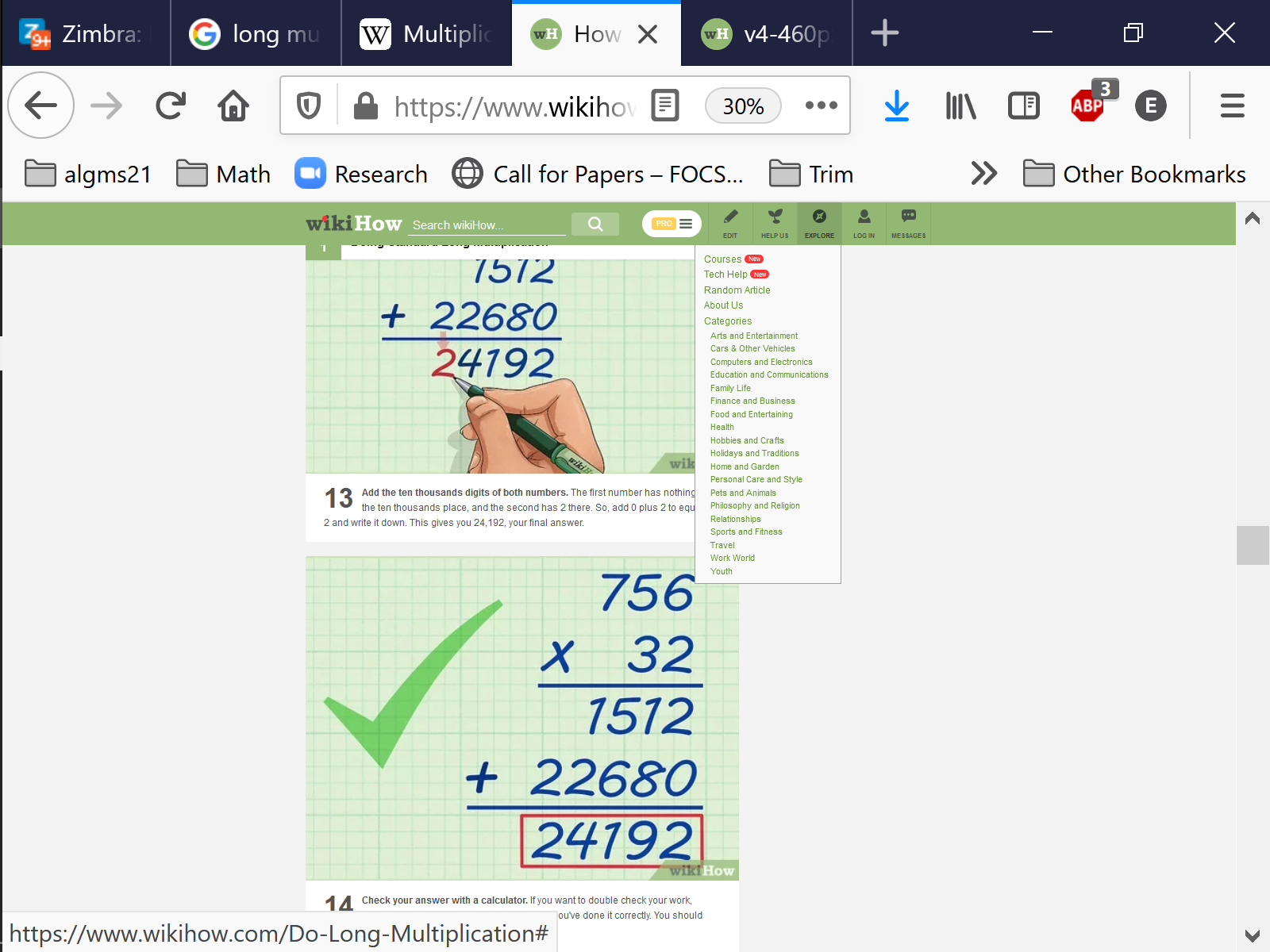 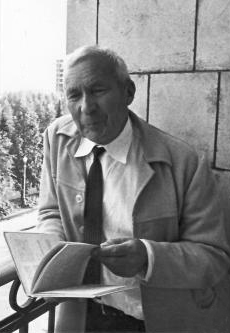 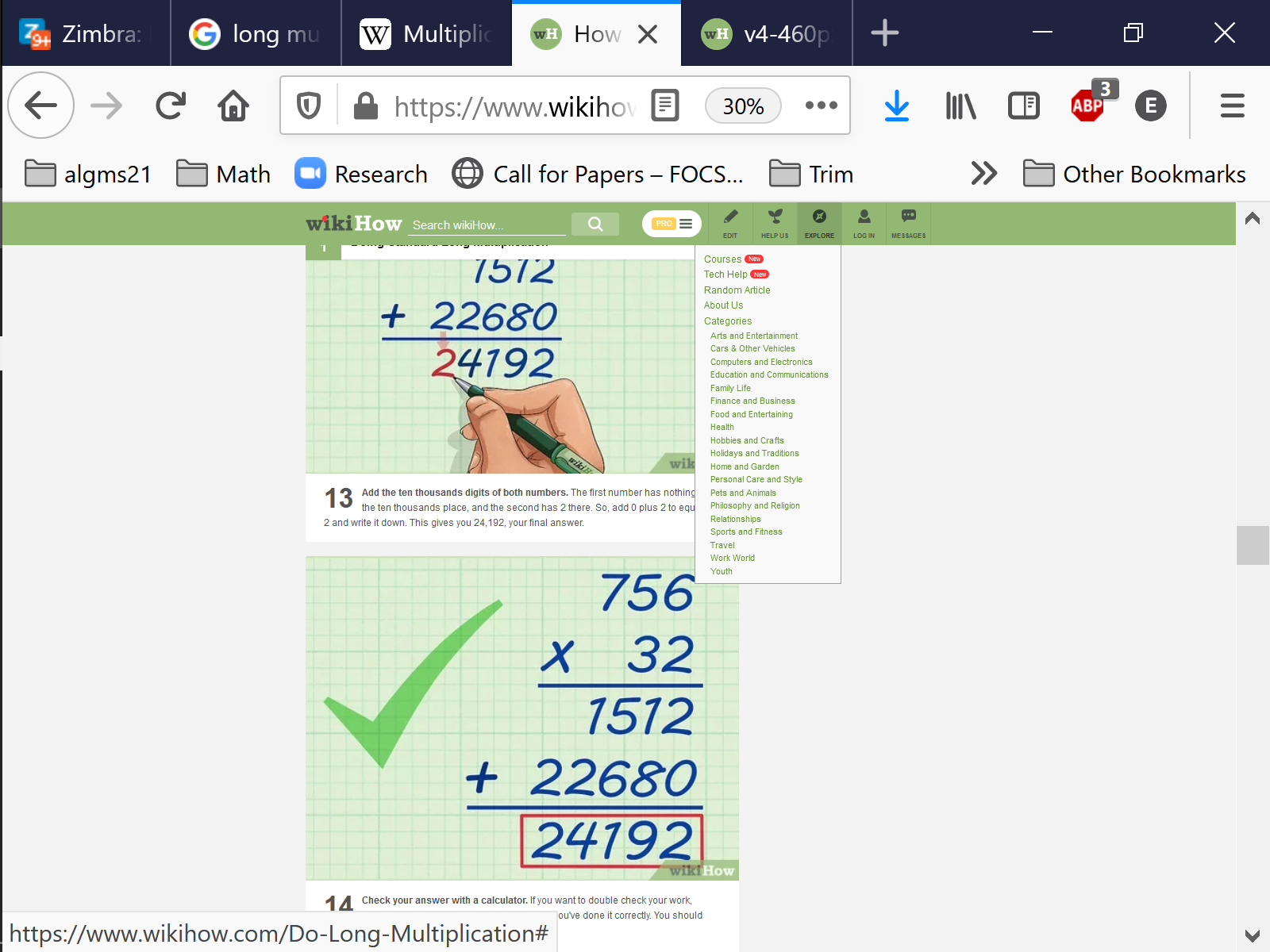 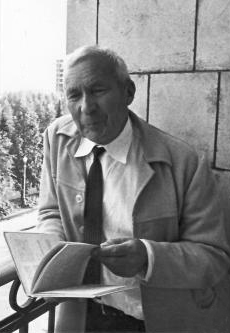 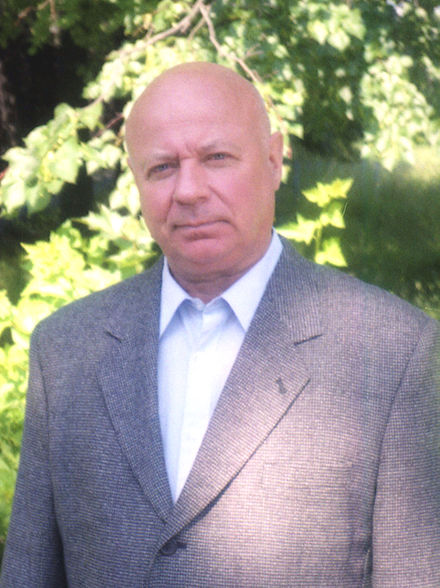 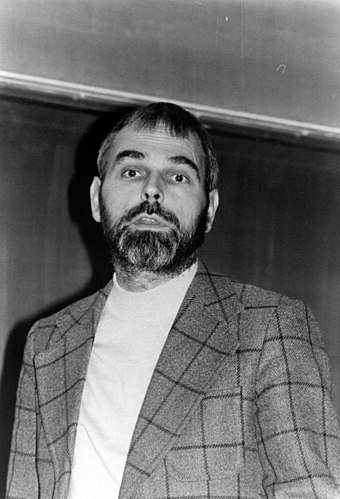 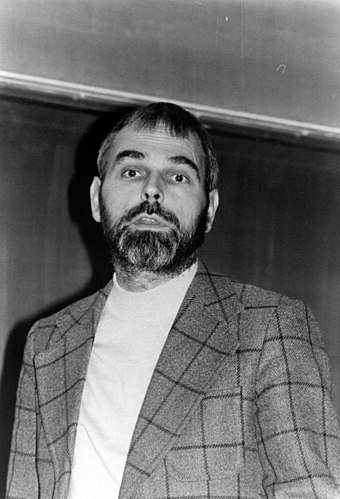 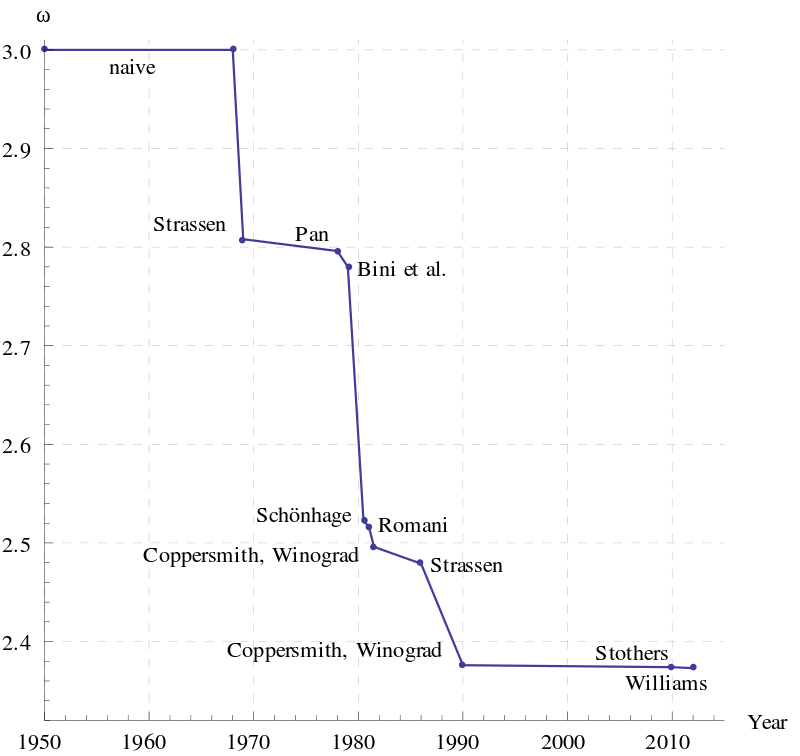 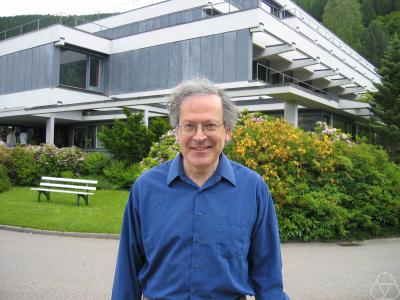 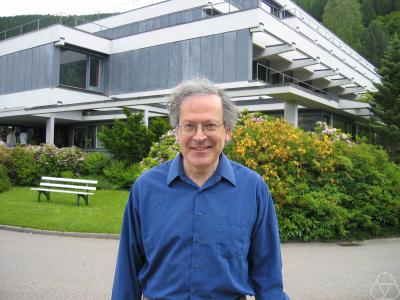 Space-bounded

Finite-state automata read input left to right

Theorem: Can’t recognize palindromes

Let’s allow them to read bits multiple times

Conjecture 1983 [Borodin, Dolev, Fich, Paul]  Can’t compute majority efficiently
1
q1
q0
1
0
0
1
q1
q0
1
0
0
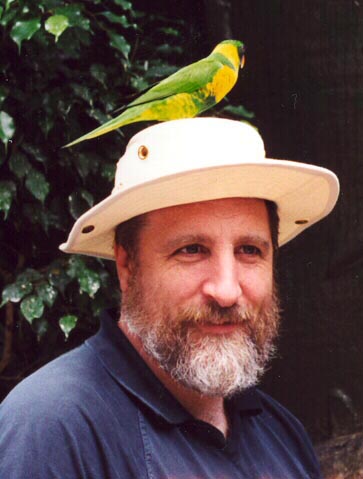 Boolean circuits

Universal hash functions [Carter Wegman 79]

Conjecture 1990 [Mansour Nisan Tiwari]
Require super-linear size circuits
Boolean circuits

Universal hash functions [Carter Wegman 79]

Conjecture 1990 [Mansour Nisan Tiwari]
Require super-linear size circuits

Theorem 2008  [Ishai Kushilevitz Ostrovsky Sahai]
Linear-size suffices
… many more such examples (see my book)


Next: A “bottleneck” for making progress
Outline
The grand challenge, some historical highlights

Correlation bounds against polynomials

Why do known bounds stop “right before” major results?

A case study: data structures and circuits
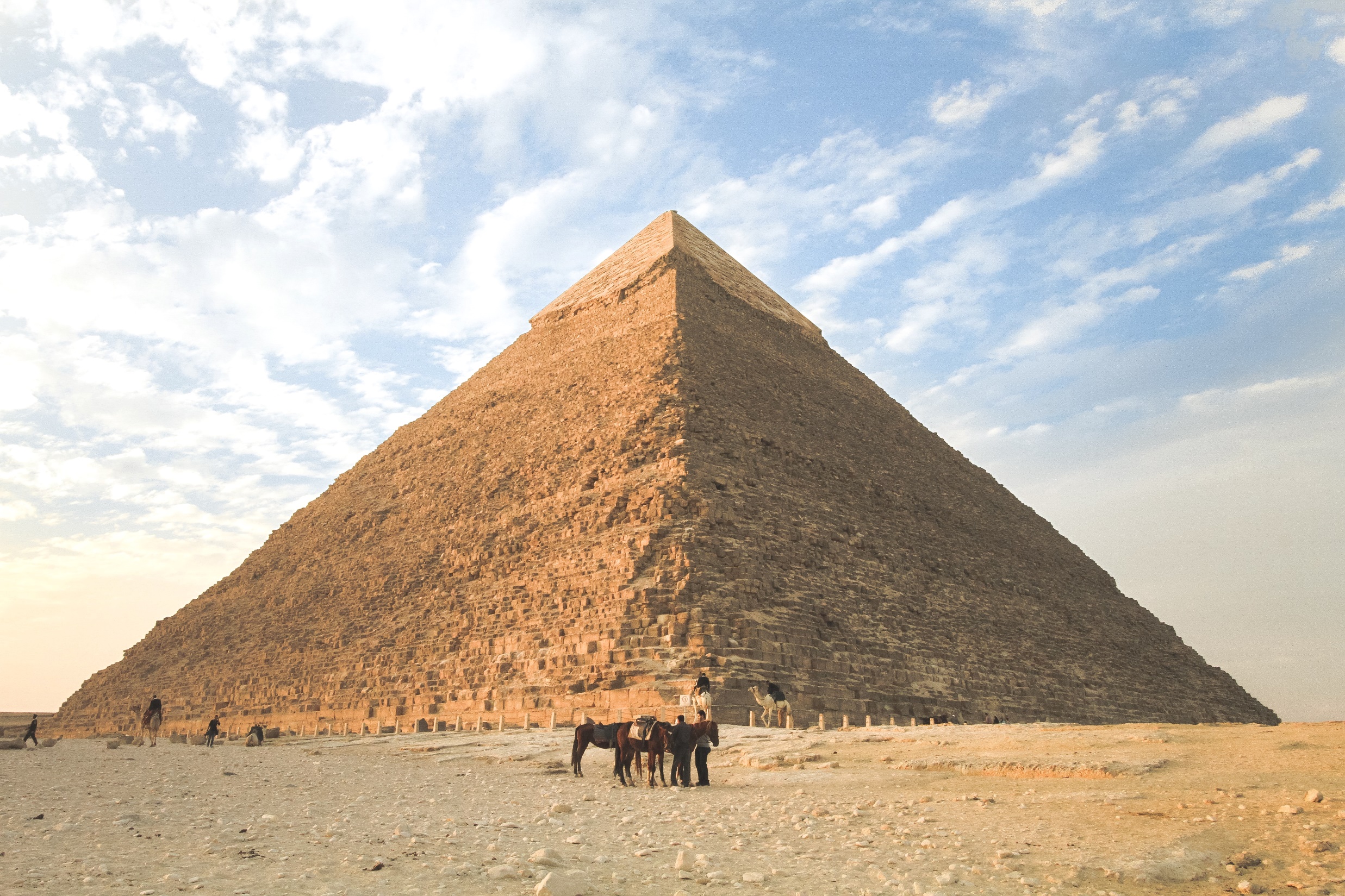 One possible view
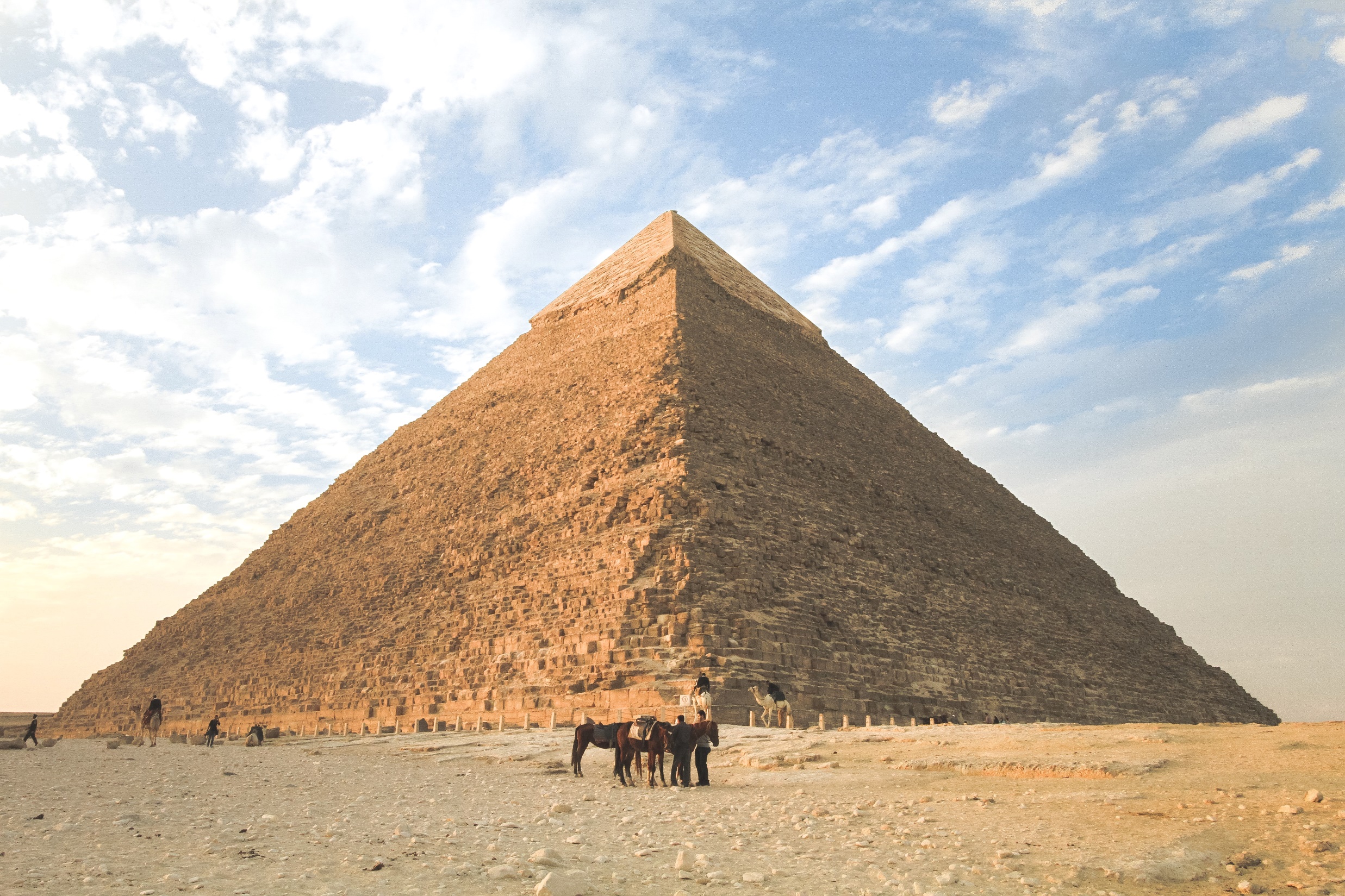 One possible view
Circuits
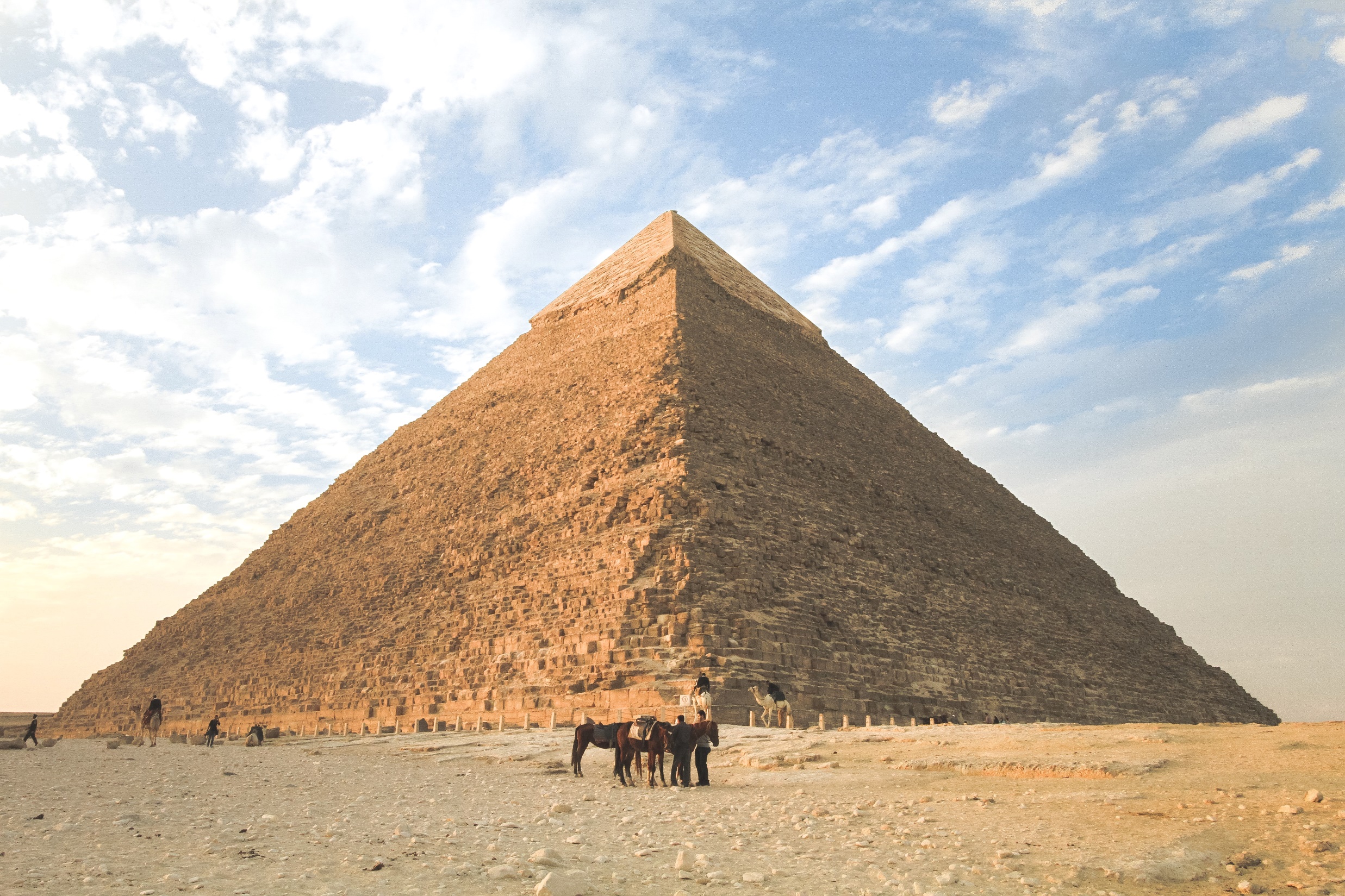 One possible view
Circuits
Communication
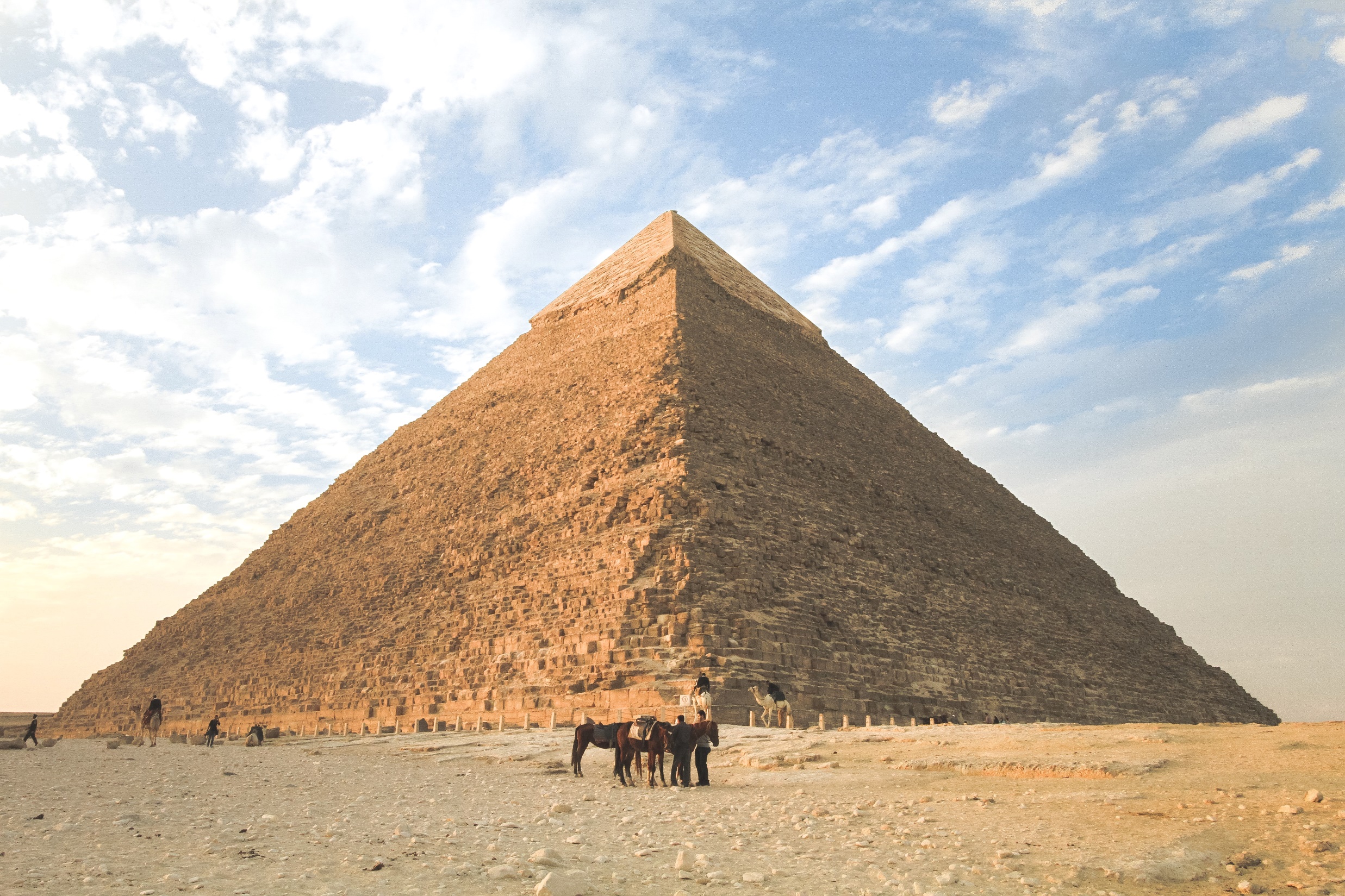 One possible view
Rigidity
Circuits
Communication
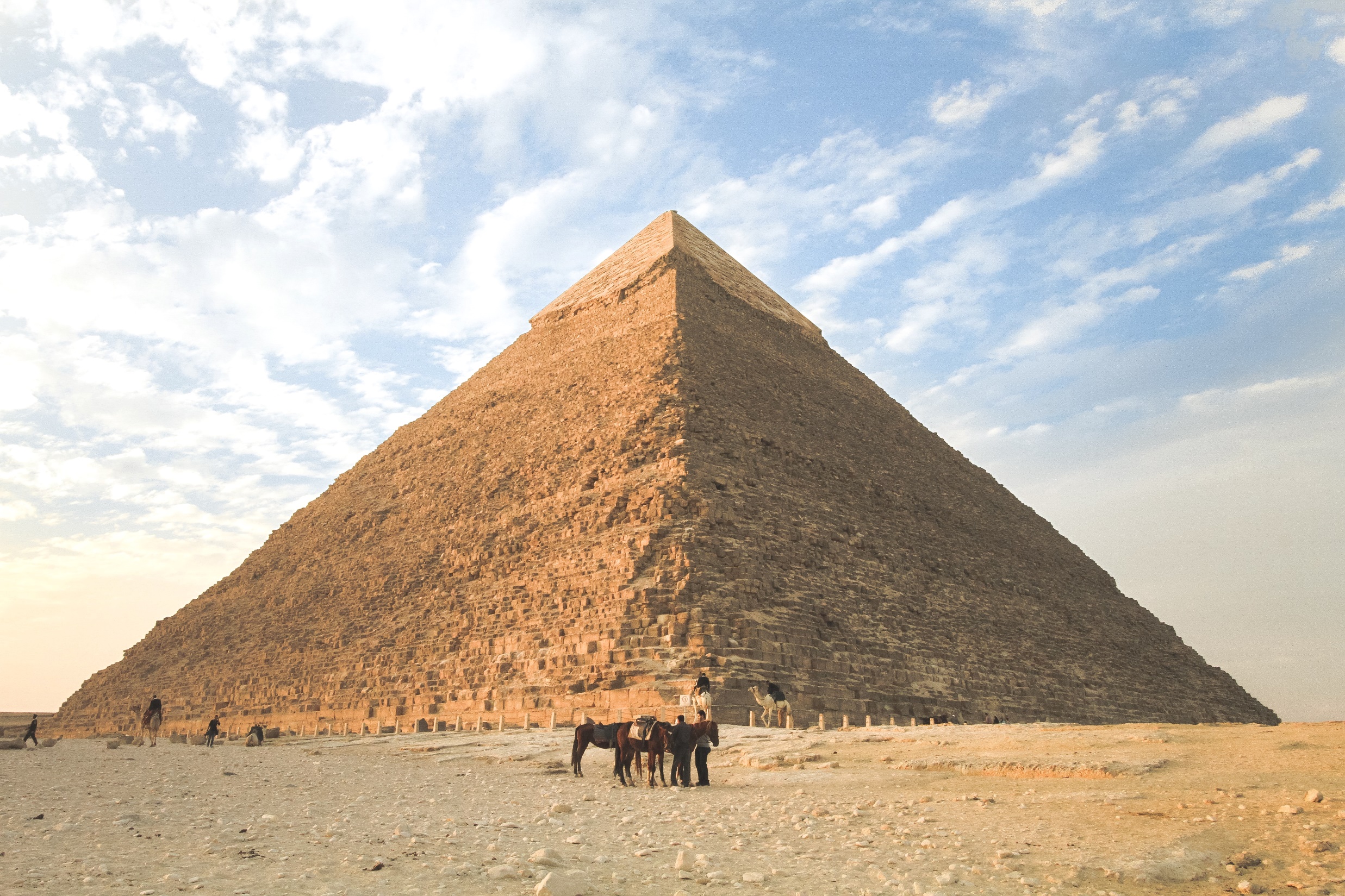 One possible view
Rigidity
Circuits
Communication
Polynomials
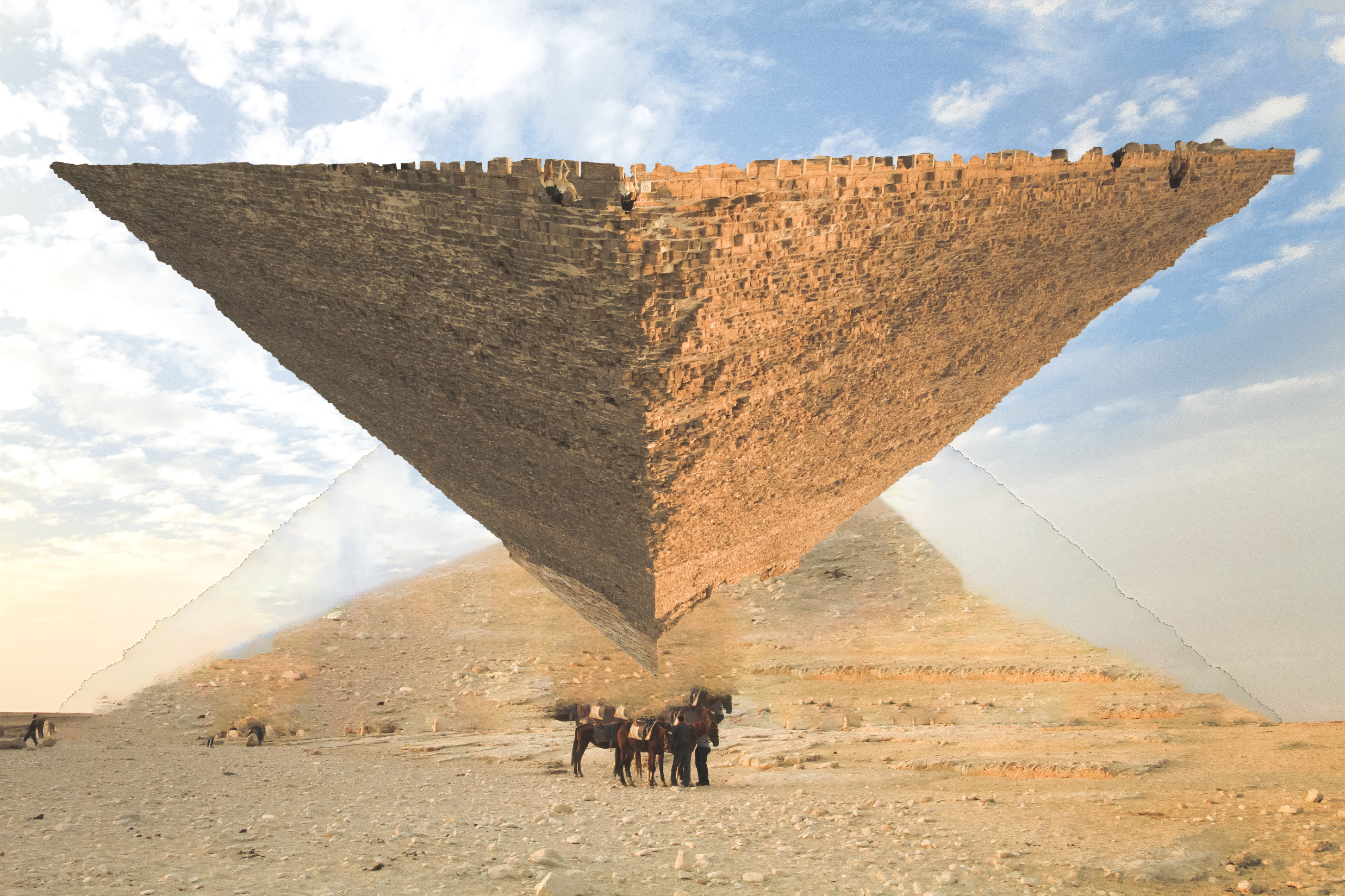 A different view
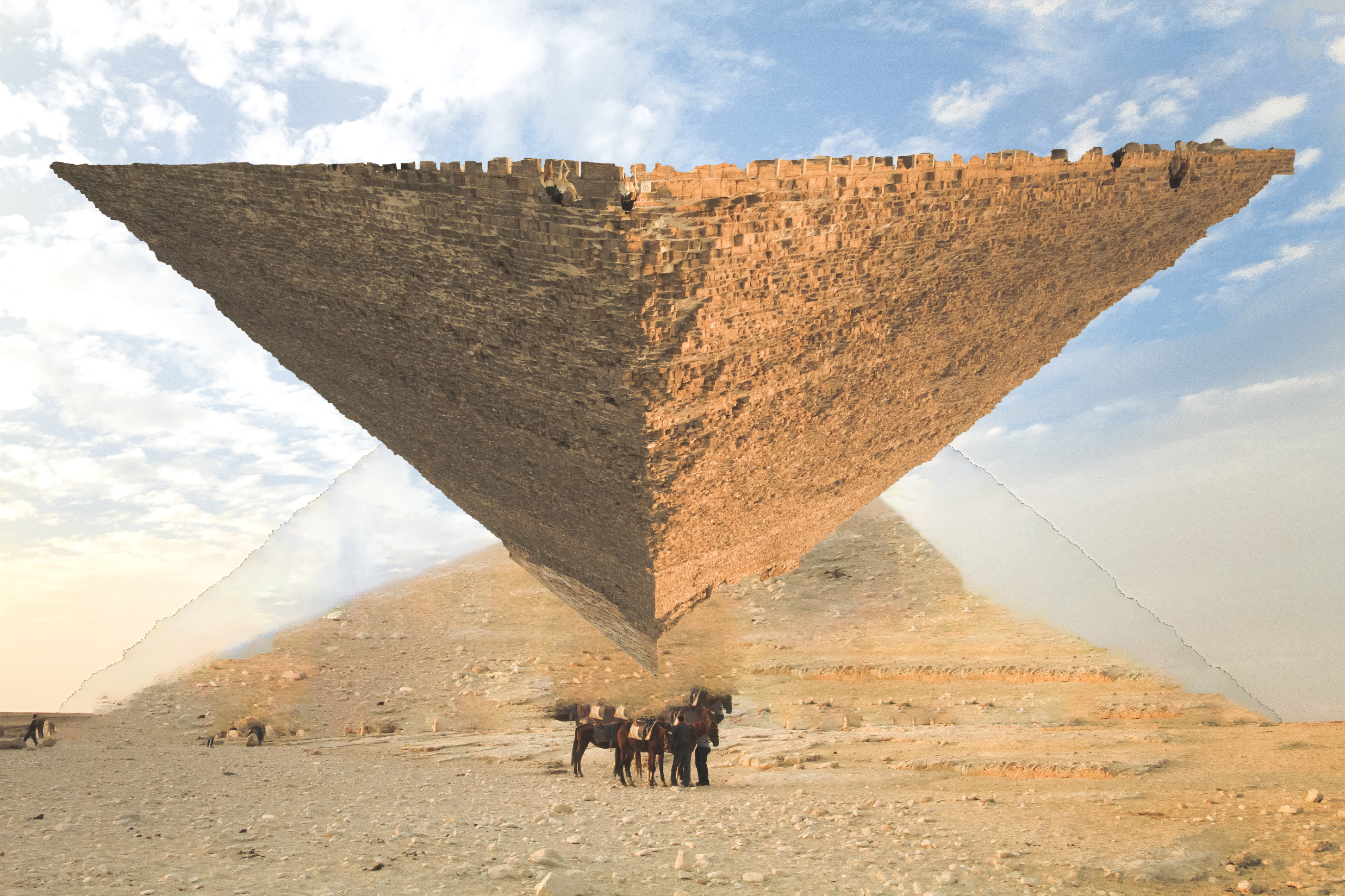 A different view
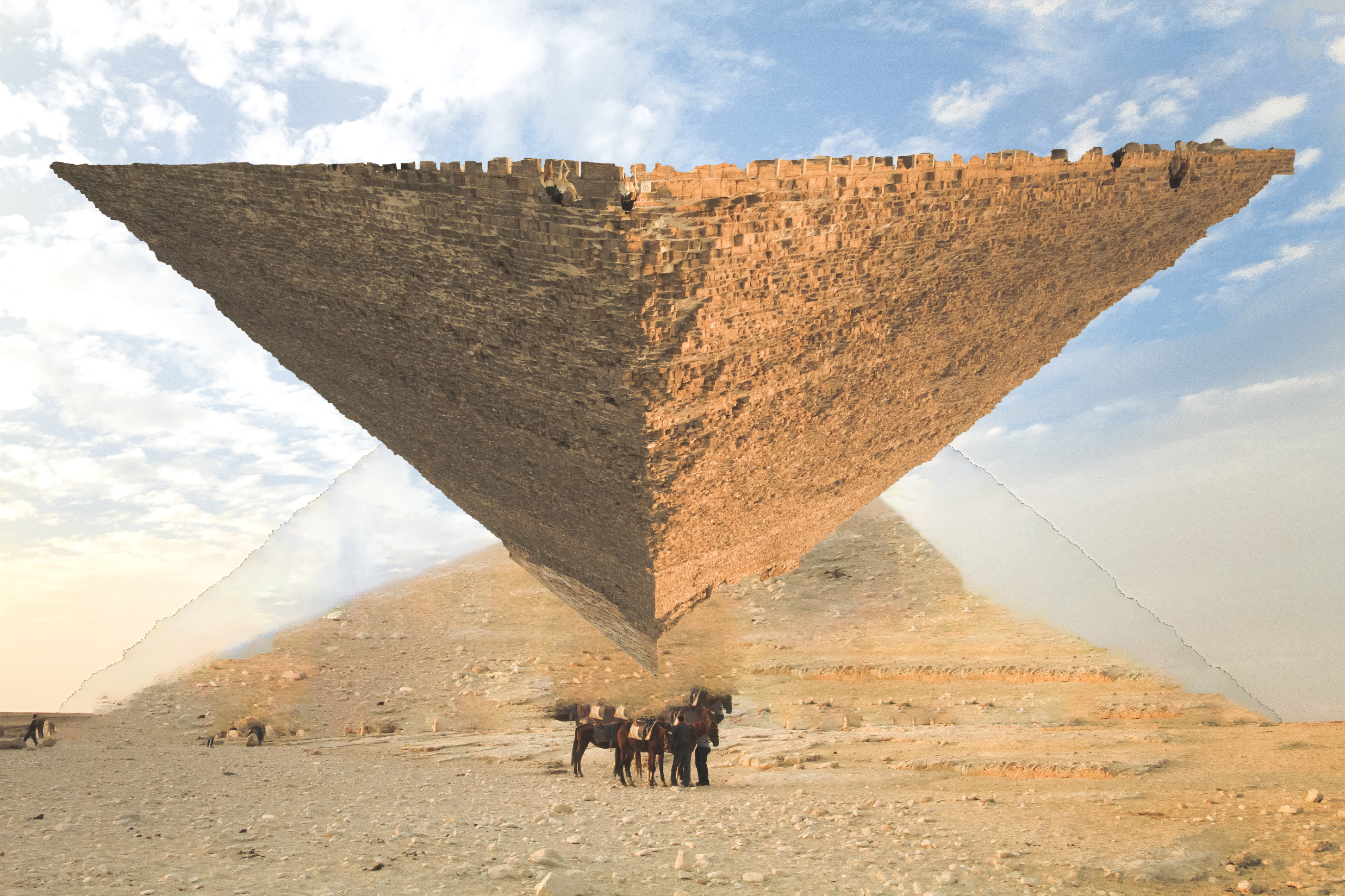 A different view
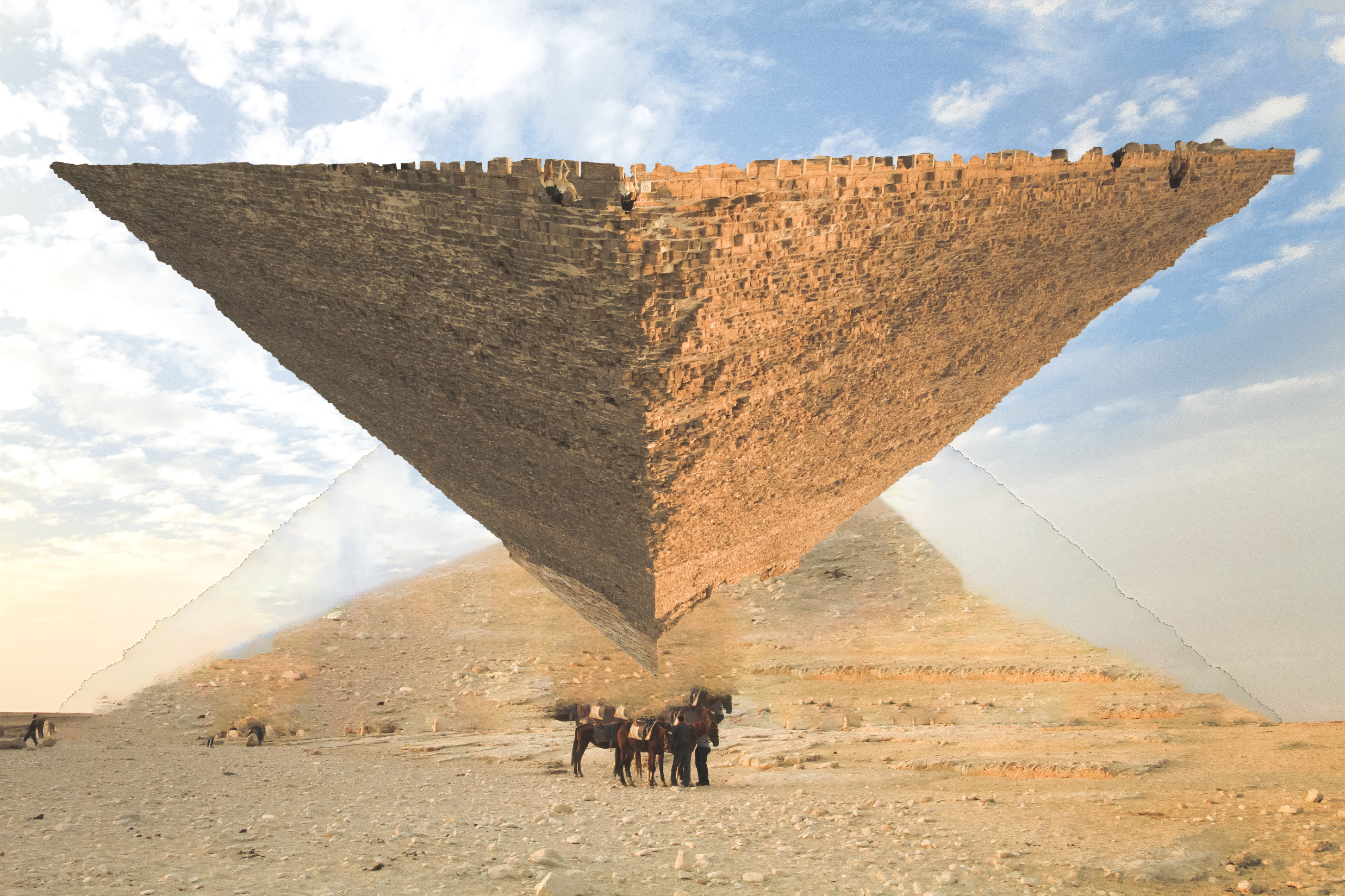 A different view
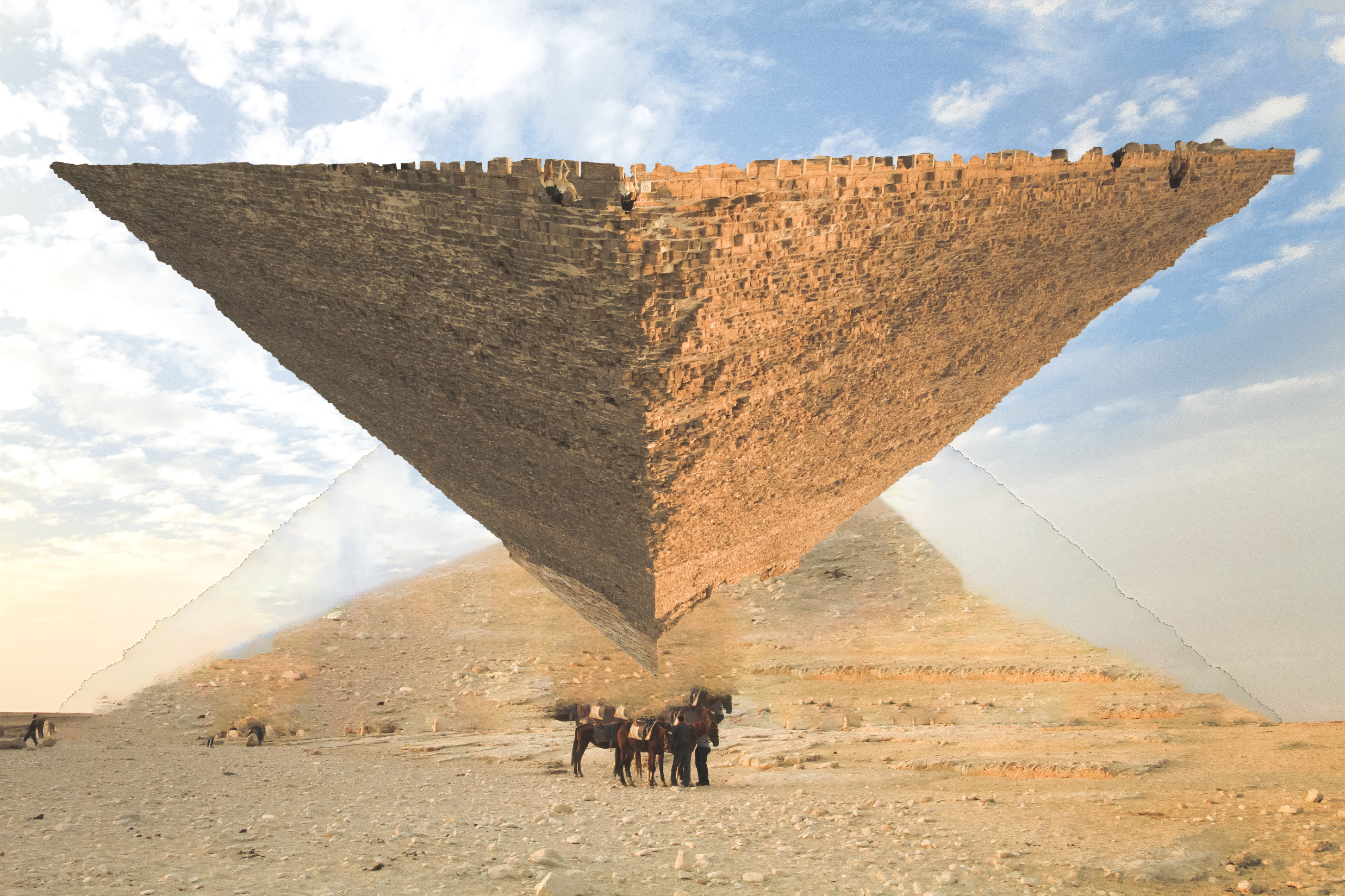 A different view
What goes here?
Frontier of P vs. NP
Circuit lower bounds
Frontier of P vs. NP
Matrix rigidity
Circuit lower bounds
Frontier of P vs. NP
Matrix rigidity
Circuit lower bounds
Correlation bounds for polynomials
Frontier of P vs. NP
Matrix rigidity
Circuit lower bounds
Multi-party
Communication complexity
Correlation bounds for polynomials
Frontier of P vs. NP
Matrix rigidity
Circuit lower bounds
Multi-party
Communication complexity
Correlation bounds for polynomials
A                         B   means progress on A requires progress on B
Frontier of P vs. NP
Matrix rigidity
Circuit lower bounds
Multi-party
Communication complexity
Correlation bounds for polynomials
A                         B   means progress on A requires progress on B
Frontier of P vs. NP
Matrix rigidity
Circuit lower bounds
Multi-party
Communication complexity
Correlation bounds for polynomials
A                         B   means progress on A requires progress on B
Frontier of P vs. NP
Matrix rigidity
Circuit lower bounds
Multi-party
Communication complexity
Correlation bounds for polynomials
Recent
Fourier conjectures
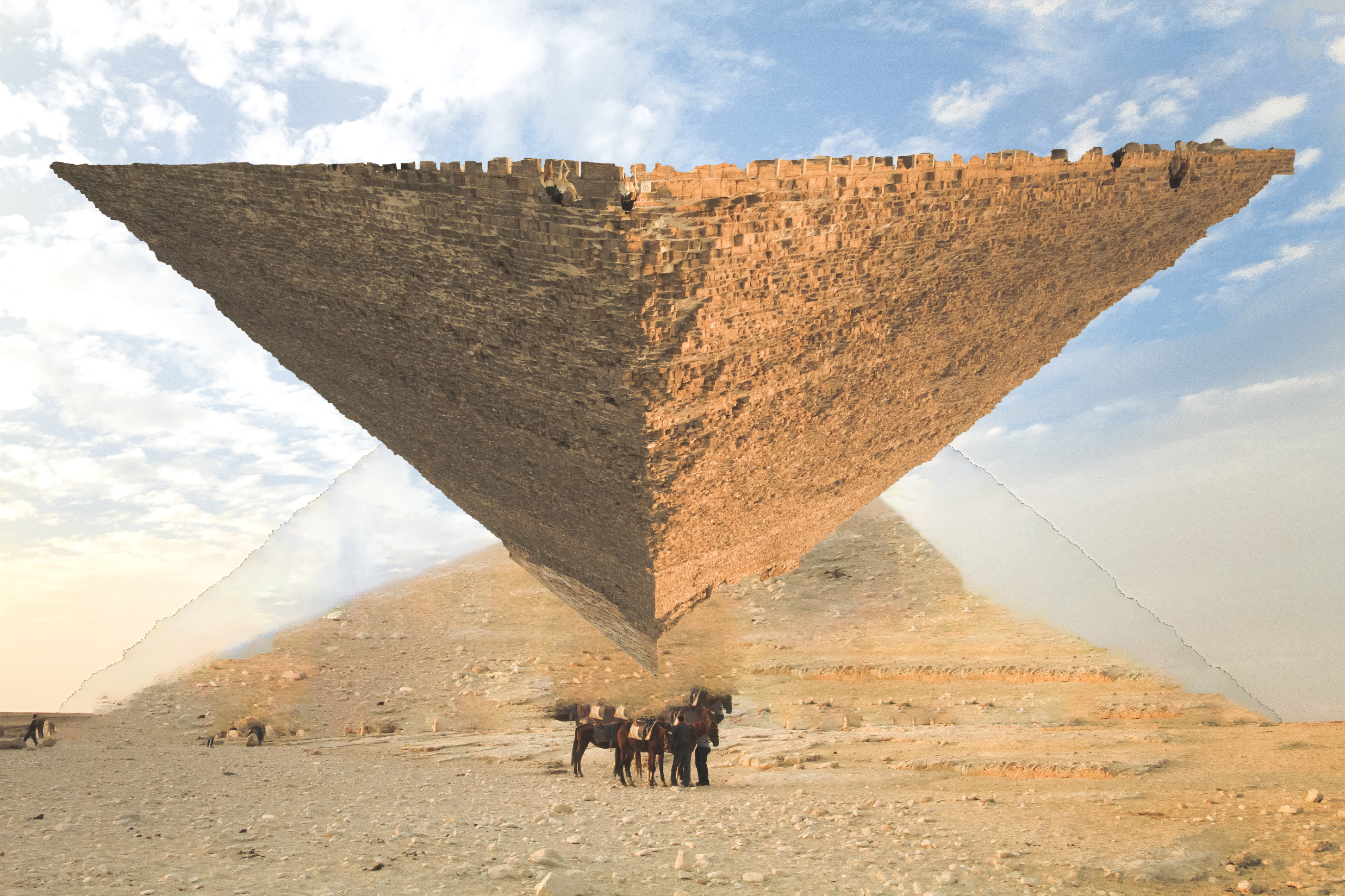 My view
Circuits
Rigidity
Communication
Polynomials
Correlation bounds for polynomialsSurvey on my homepage 2008, updated 2022
Next on polynomials
Some recent results on correlation and pseudorandom generators
[Chattopadhyay Hatami Hosseini Lovett Zuckerman ]     STOC 2020
[Ivanov Pavlovic V]
[Ivanov Pavlovic V]
Conjecture: Symmetric polynomials maximize correlation with mod 3;
                         would imply dream correlation bounds

Prove the conjecture for degree 2 by “slowly opening directions”

Prove the conjecture for special classes of degree 3
Pseudorandom generators
Explicit, low-entropy distributions that “look random” to polynomials

Equivalent to correlation bounds for small error

Case of large error remains unclear

State-of-the-art [Bogdanov V 2007, Lovett, V]:
   To fool degree-d polynomials sum d independent generators for degree 1

Can analyze up to d < 0.01 log n.  Beyond that is unknown…??
Pseudorandom generators
Outline
The grand challenge, some historical highlights

Correlation bounds against polynomials

Why do known bounds stop “right before” major results?

A case study: data structures and circuits
Input x
V
V
V


Depth
d=3
/\
/\
/\
V
Input x
V
V
V


Depth
d=3
/\
/\
/\
V
Similar phenomenon
Why do current bounds stop “just before” proving major results?
Why do current bounds stop “just before” proving major results?
No reason, it’s coincidence                                                               I would find this “strange” because same bounds          proved with seemingly different techniques
Why do current bounds stop “just before” proving major results?
No reason, it’s coincidence                                                               I would find this “strange” because same bounds          proved with seemingly different techniques

Current techniques are X, for major results need Y
Why do current bounds stop “just before” proving major results?
No reason, it’s coincidence                                                               I would find this “strange” because same bounds          proved with seemingly different techniques

Current techniques are X, for major results need Y


Major results are false
Outline
The grand challenge, some historical highlights

Correlation bounds against polynomials

Why do known bounds stop “right before” major results?

A case study: data structures and circuits
Complexity of error-correction encoding
k-bit message
Encoding
n-bit codeword
Previous work
Message
Depth 1   Wires Θ(n2)
+	+	+	+	+	+	+	+
Unbounded fan-in


   Depth O(log n)	Wires Θ(n)

Fan-in 2
[Gelfand Dobrushin Pinsker 73]  [Spielman 95]
Message
+	+	+	+	+
+	+	+	+	+	+
+	+	+	+	+	+
.........
Message
+	+	+	+	+	+	+	+
+	+	+	+	+	+	+	+
Question: How many wires for depth 2?
[Gál  Hansen  Koucký  Pudlák V 2012]
Message
+	+	+	+	+	+	+	+
+	+	+	+	+	+	+	+
λ inverse Ackermann: λ3(n)=log log n, λ4(n)=log*n, ...

Best-known bound for linear function in NP
Probabilistic construction
message
Layer of log n	blocks
∀ message ∃ balanced block

Output bit:
XOR one random bit per block
...
+ +	+ + ++
+
+	+	+	+	+	+	+
Static data structures
n-bit data
Arbitrary  
map A
t
m-bit output (queries)
From circuits to data structures [V 2018]
From circuits to data structures [V 2018]
Open
Thanks!
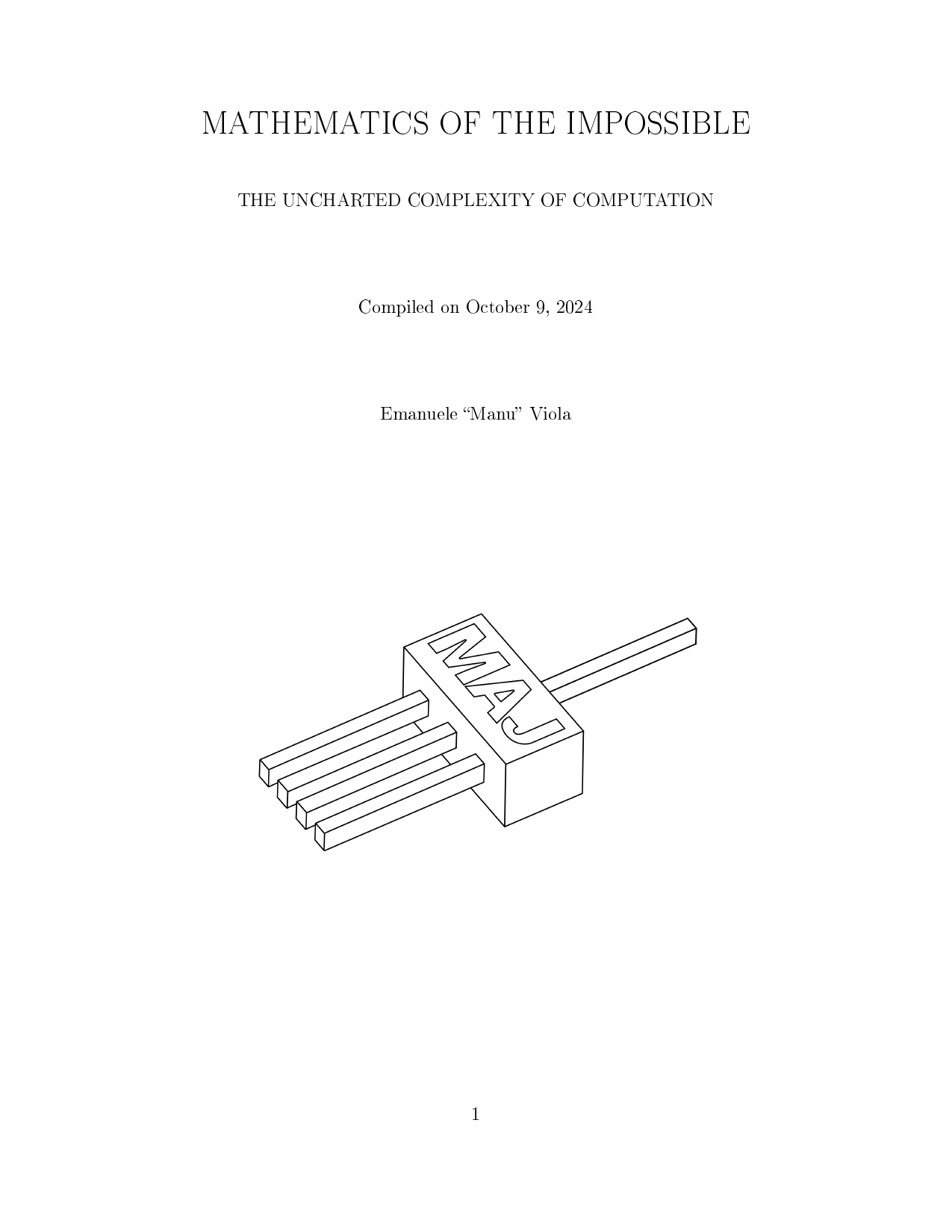 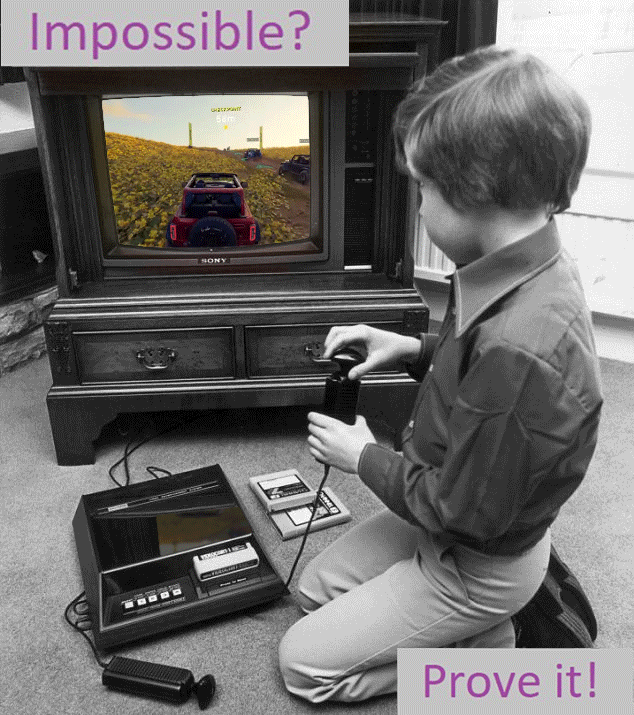 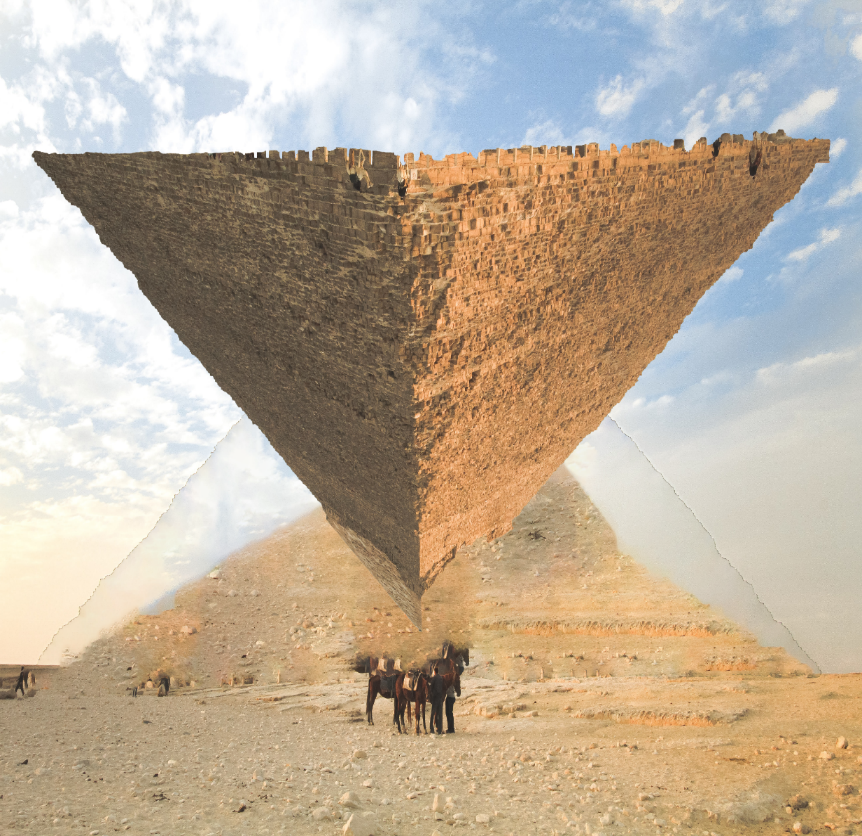